Climate and Ecological Emergency
Dr Lucie Bolton
Environment Strategy Officer, Rother District Council
Contents
Introduction 
District Emissions 
Role of Local Authorities
RDC Climate Action
Town and Parish Council Climate Action
RDC Support
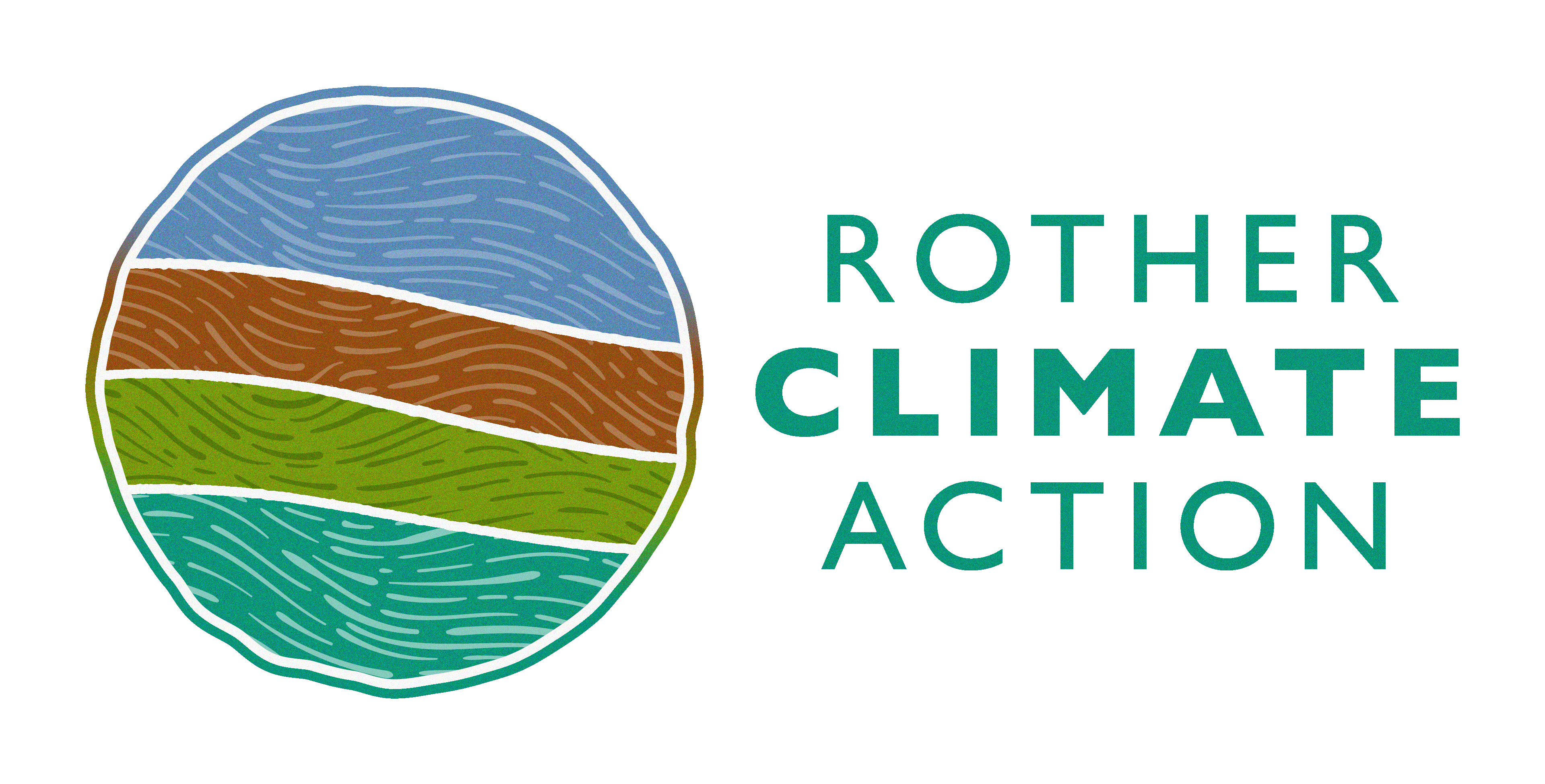 Rother District Emissions
Rother District 2020: 479.9 ktCO2e (100%)
RDC 22/23: 118 tCO2e (0.02%)
Rother District Emissions
The Role of Local Authorities
RDC Climate Emergency Declaration - 2019
‘Pledge to do what is within our powers, to make Rother District carbon neutral by 2030, taking into account both production and consumption emissions’ 
Environment Strategy (2020)
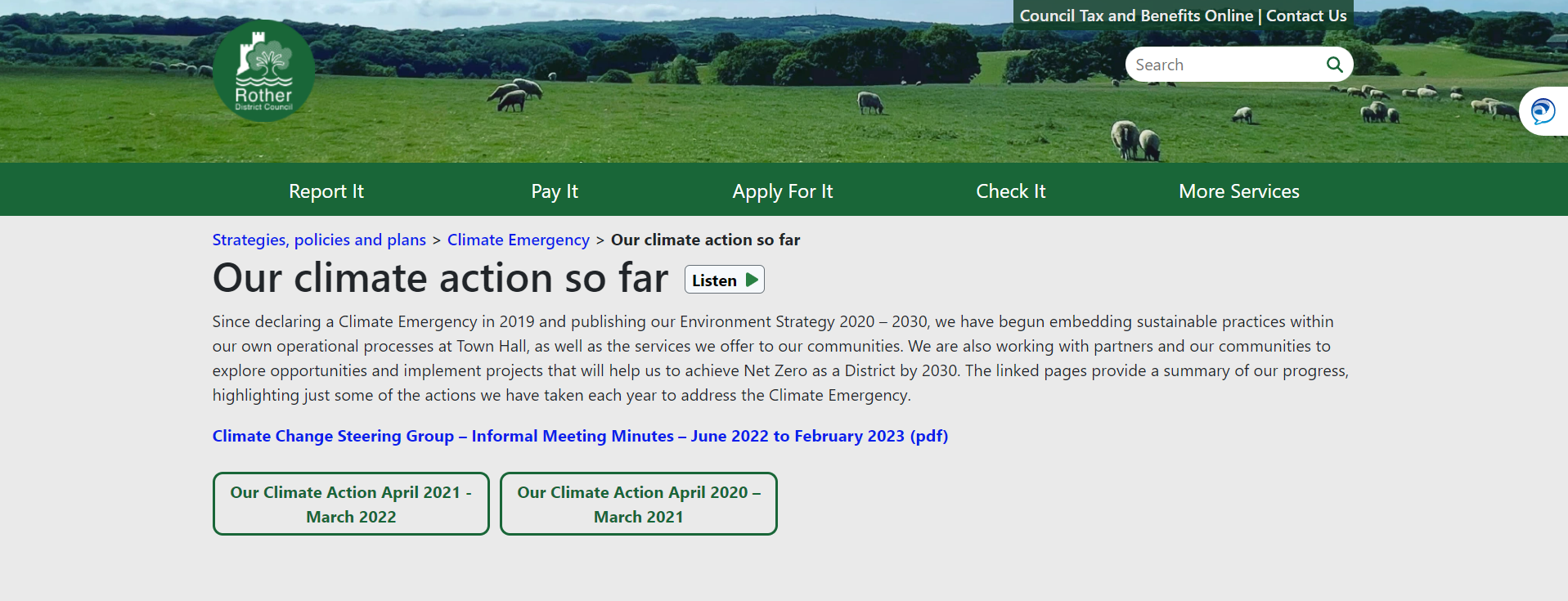 Climate Strategy
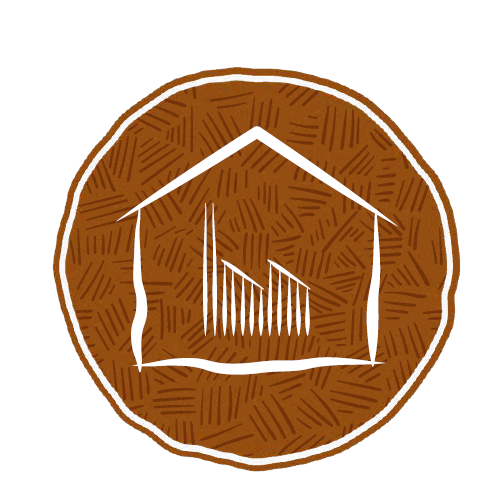 BUILDINGS AND 
ENERGY EFFICIENCY
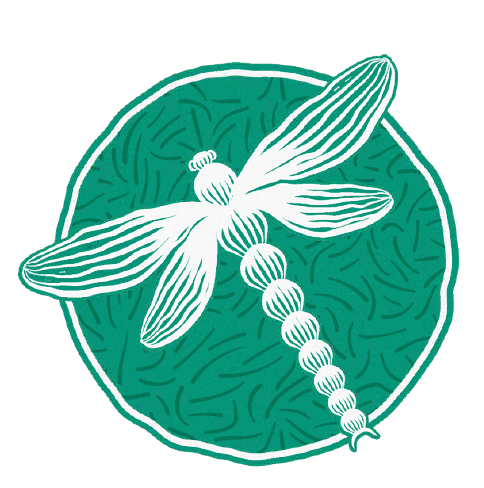 BIODIVERSITY AND 
LAND USE
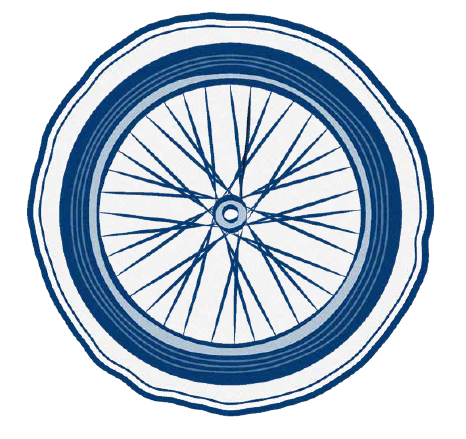 TRANSPORT
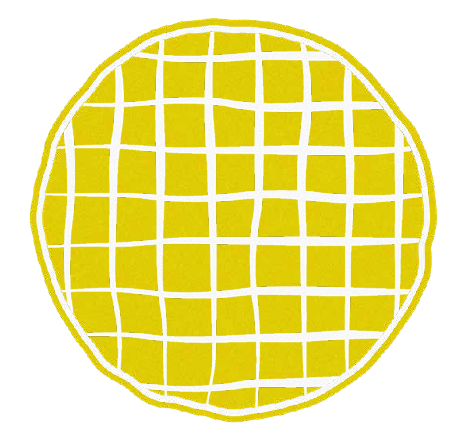 ENERGY GENERATION
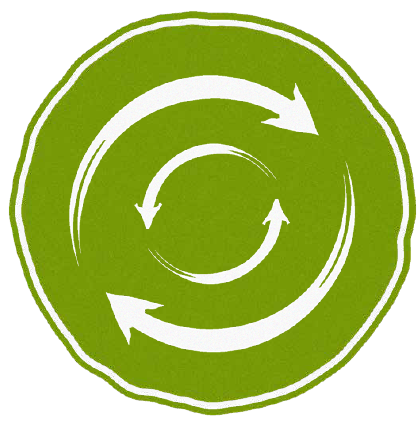 RESOURCE CONSUMPTION 
AND WASTE
Buildings and Energy Efficiency
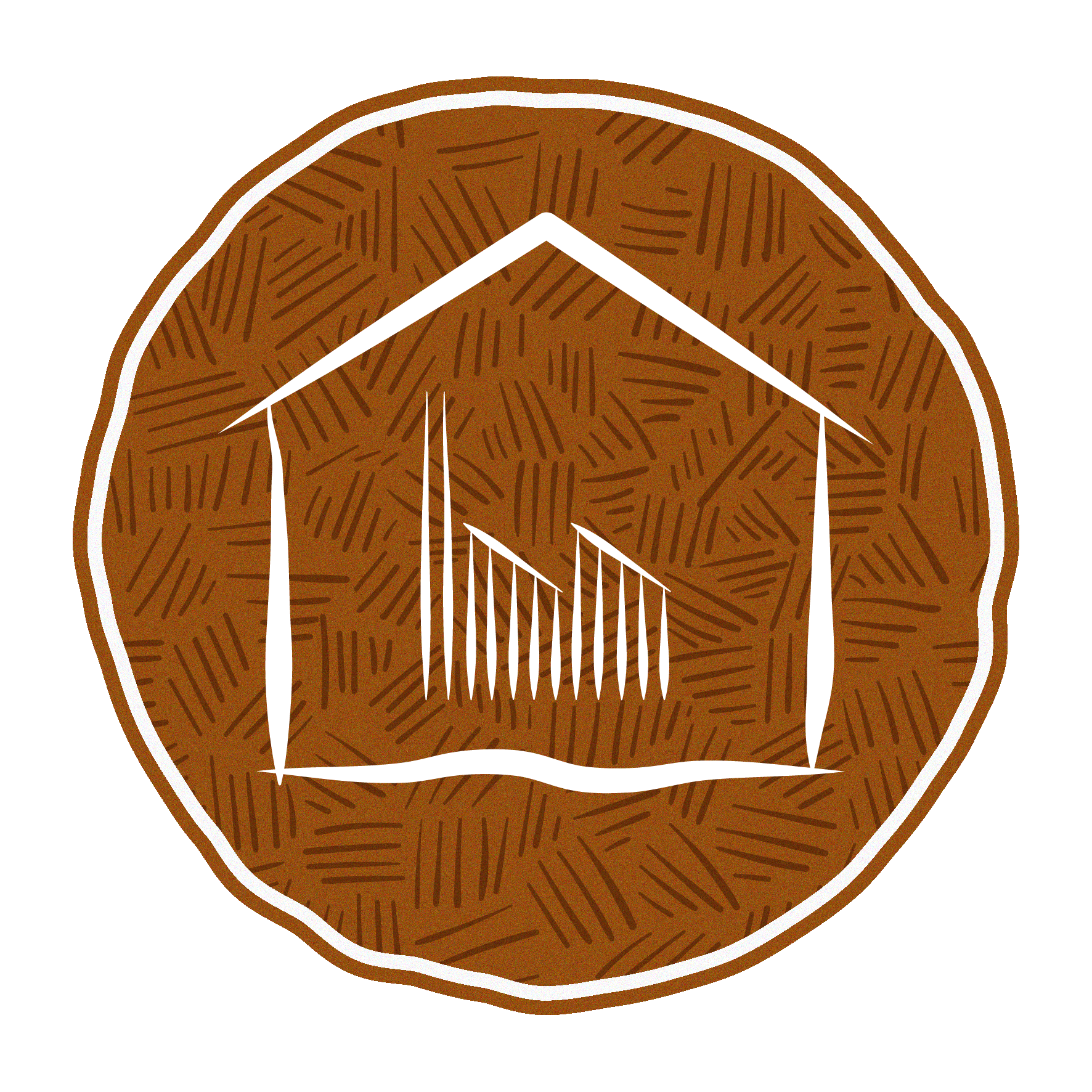 Council’s direct emissions 
Operational buildings 
Town Hall 
Temporary Accommodation 

District emissions 
Leased buildings
Funding for low-income households
Working with SMEs
Parish and Town Councils 
Energy Champions 
Village Halls Energy Project
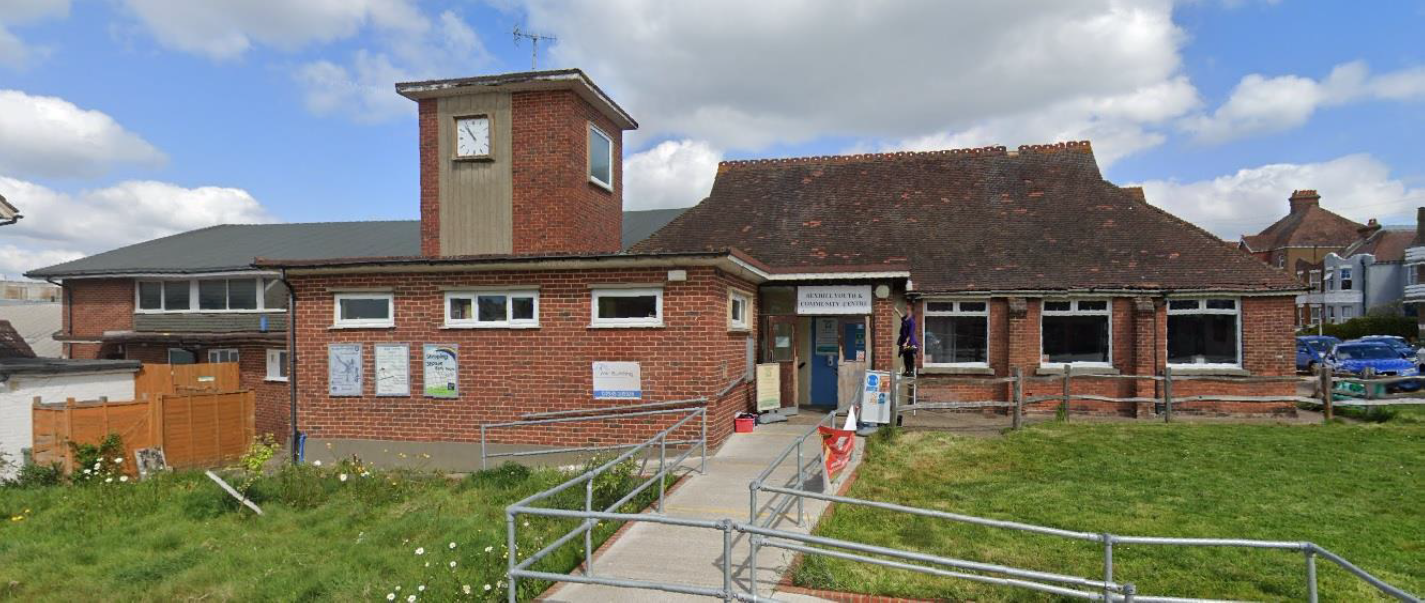 Town and Parish Council Climate Action
8 of 33 Parish and Town Councils in Rother have made declarations
Battle
Bexhill 
Brightling
Crowhurst 
Ewhurst 
Hurst Green 
Sedlescombe
Salehurst and Robertsbridge 

Establish a sub-committee
Carbon baselining/ reporting 
Climate Action Plan 
Reducing emissions
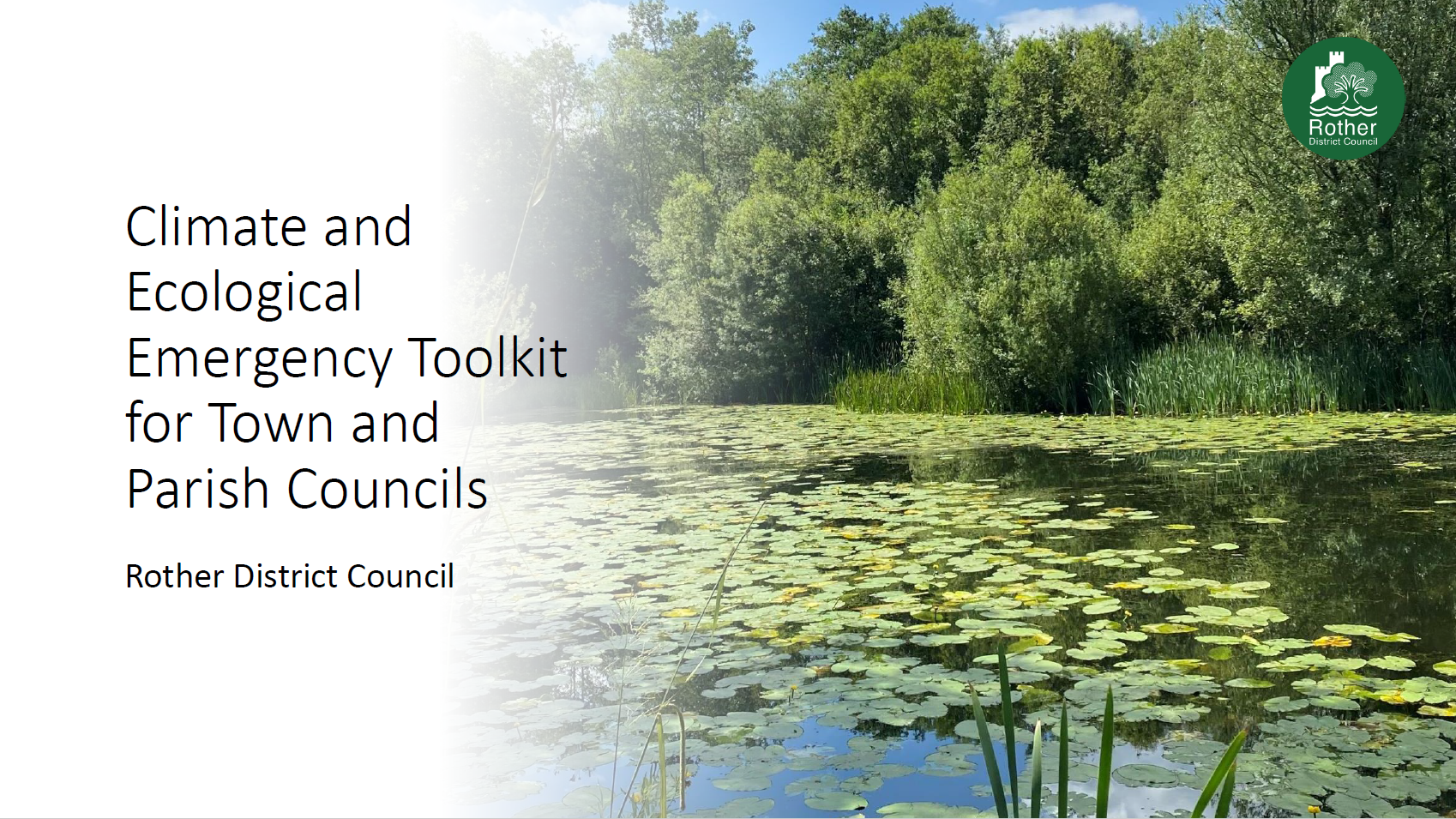 Brede’s Carbon Footprint - Consumption
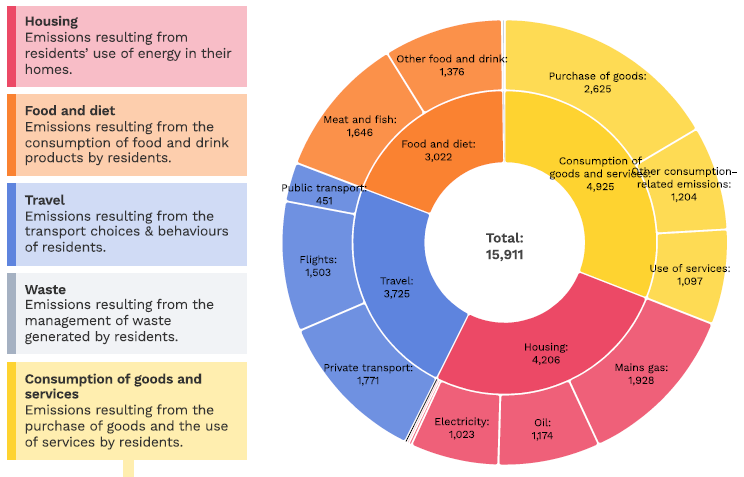 Brede’s Carbon Footprint - Territorial
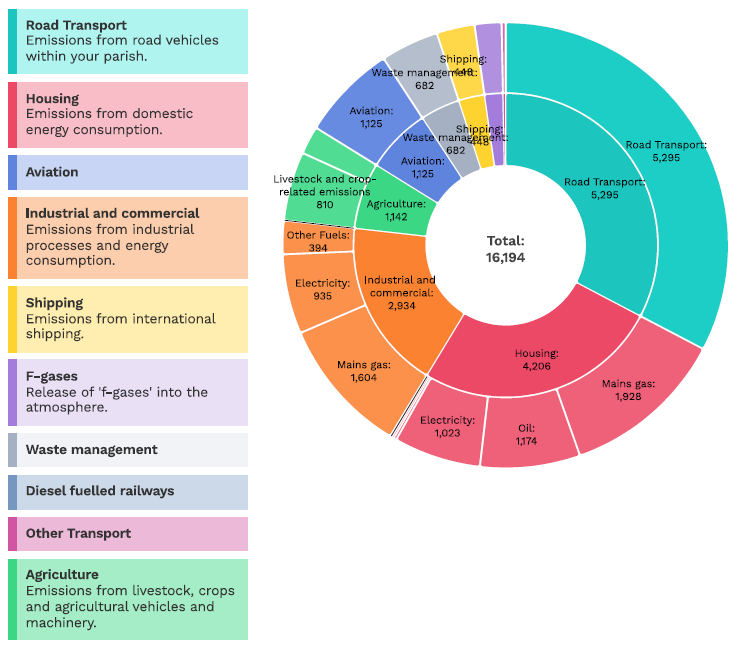 Town and Parish Council Climate Action
Climate Action examples
Develop and promote green transport plans, including safe routes to school, car clubs, EV charging points, cycling etc
Home energy efficiency education 
Community food growing schemes
Community composting
Repair hubs and library of things
Reusable nappy library
Food waste reduction
Climate education 
Parish litter reduction
Plastic and packaging reduction
Manage green spaces for wildlife
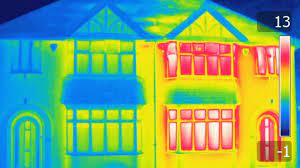 RDC Support
Corporate Plan – Climate Emergency 
Incentivise Parish and Town Councils to declare Climate Emergencies 

Staff support – PC’s Organisational Carbon Footprint using the LGA tool
Funding – RDC funding and external 
Carbon Literacy Training – Parish, Town and Community Council Toolkit 
Rother Climate Action – Forum